ПРЕДОСТАВЛЕНИЕ ВЫПЛАТЫ НА ОСУЩЕСТВЛЕНИЕ УХОДА ЗА ИНВАЛИДАМИ
Условия назначения:

- Наличие статуса «Инвалид 1,2 группы»
- Признание инвалида нуждающимся в стационаре
- Наличие регистрации в МО (инвалид и ухаживающий)
- Отсутствие трудовой деятельности у ухаживающего
- Ухаживающий в возрасте до 65 лет, без статуса «Инвалид»
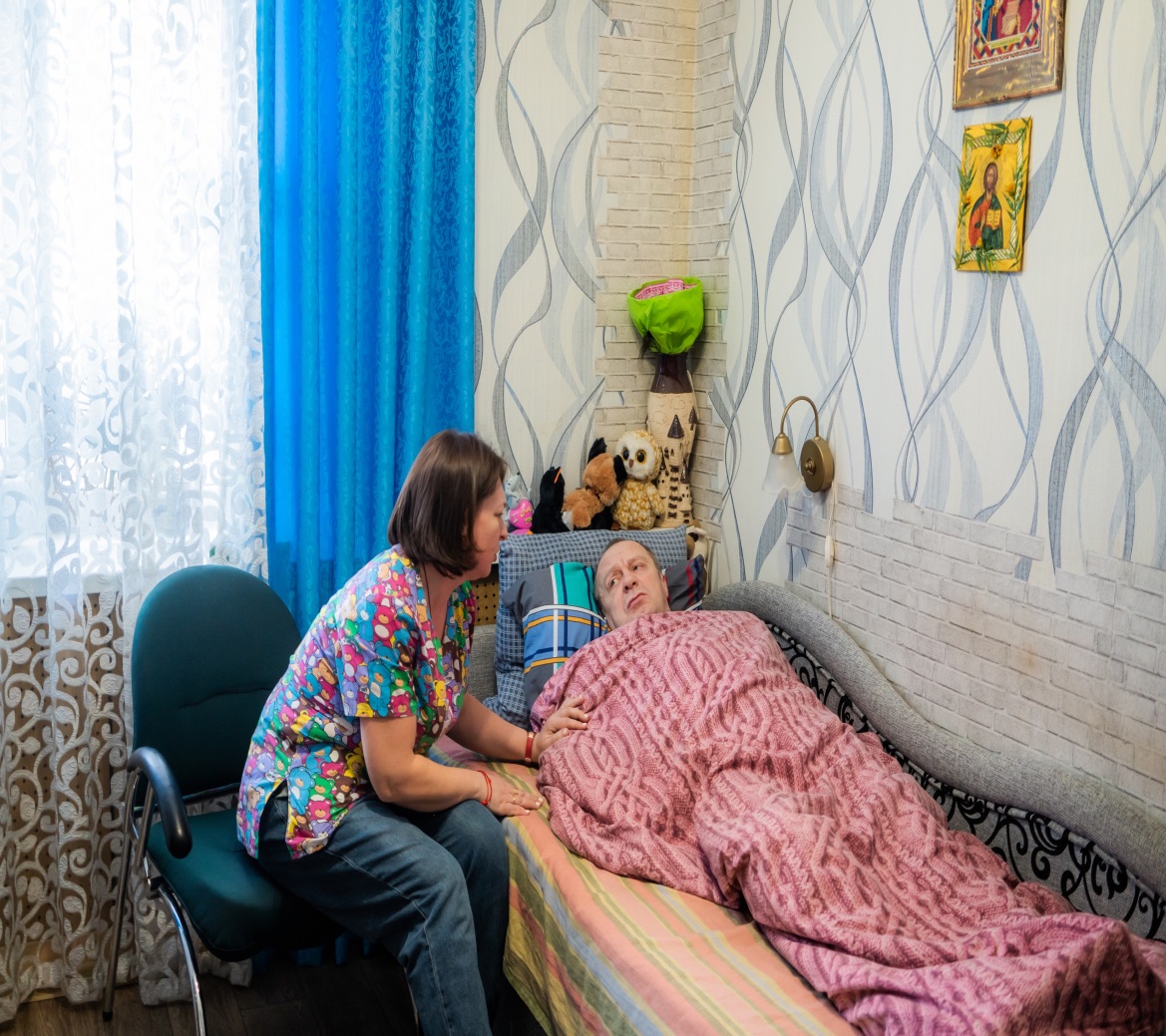 Обязательные документы для назначения: 
Справки о состоянии здоровья 
     (нарколог, психиатр, фтизиатр)
- Трудовая книжка или трудовой договор о дистанте или работы < 2 часов
Отказ от стационарного обслуживания
Согласие инвалида 
Прохождение школы ухода (запрашиваются по межведу)
Обязательные документы для продления: 
Отказ от стационарного обслуживания
Согласие инвалида
Выплата назначается на 6 месяцев 
и продлевается на 6 месяцев
Размер выплаты – 27 902  руб. ежемесячно
ШКОЛА УХОДА. СИМУЛЯЦИОННЫЕ КЛАССЫ
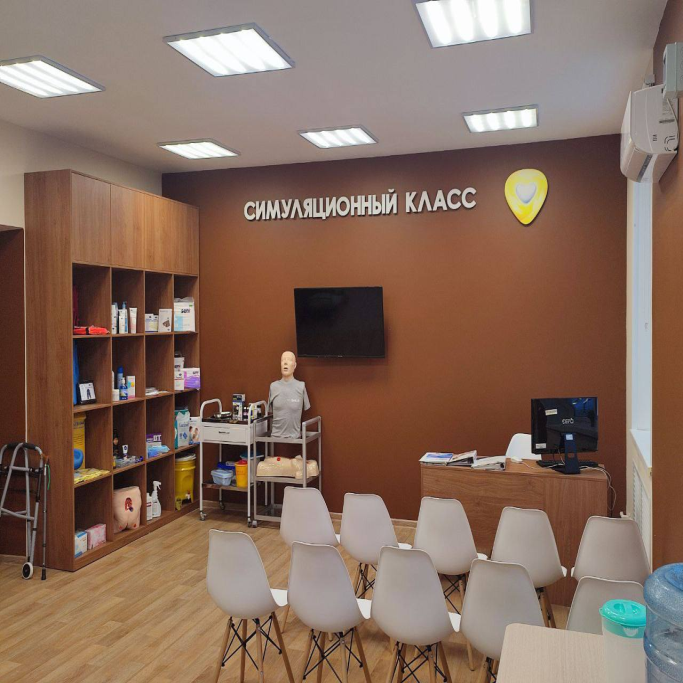 11 классов по уходу:







Оснащение: манекены, фантомы, оборудование для ухода, ТСР, средства ухода
Обучаем:
Кормлению
Перемещению
Гигиене
Общению
Проведения досуга
Наблюдению
Исключения травм
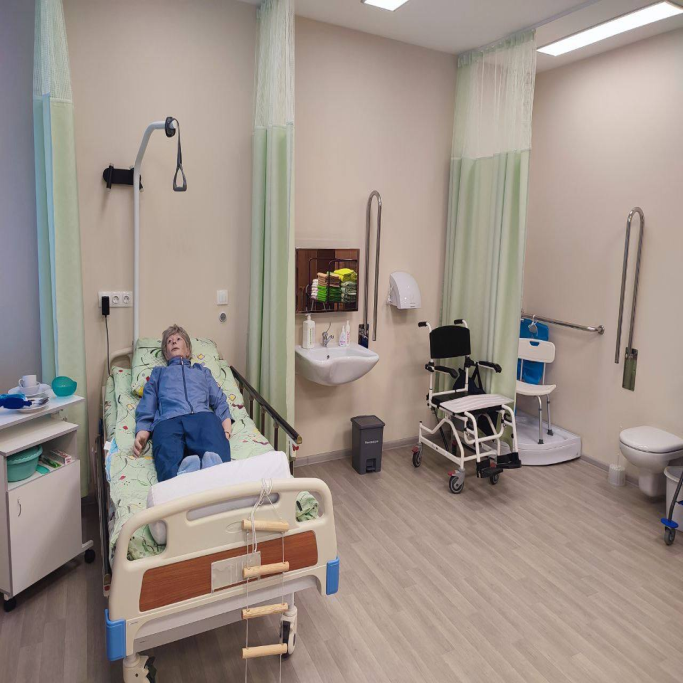 Обучение – бесплатно
(теория + практика)